Lecture meet on IndAS
Day 4

Presented by
CA Kusai Goawala
For Pune Branch of WIRC
6th to 8th July 2015
and 10th July 2015
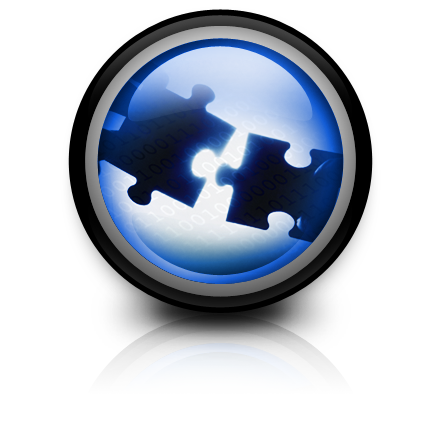 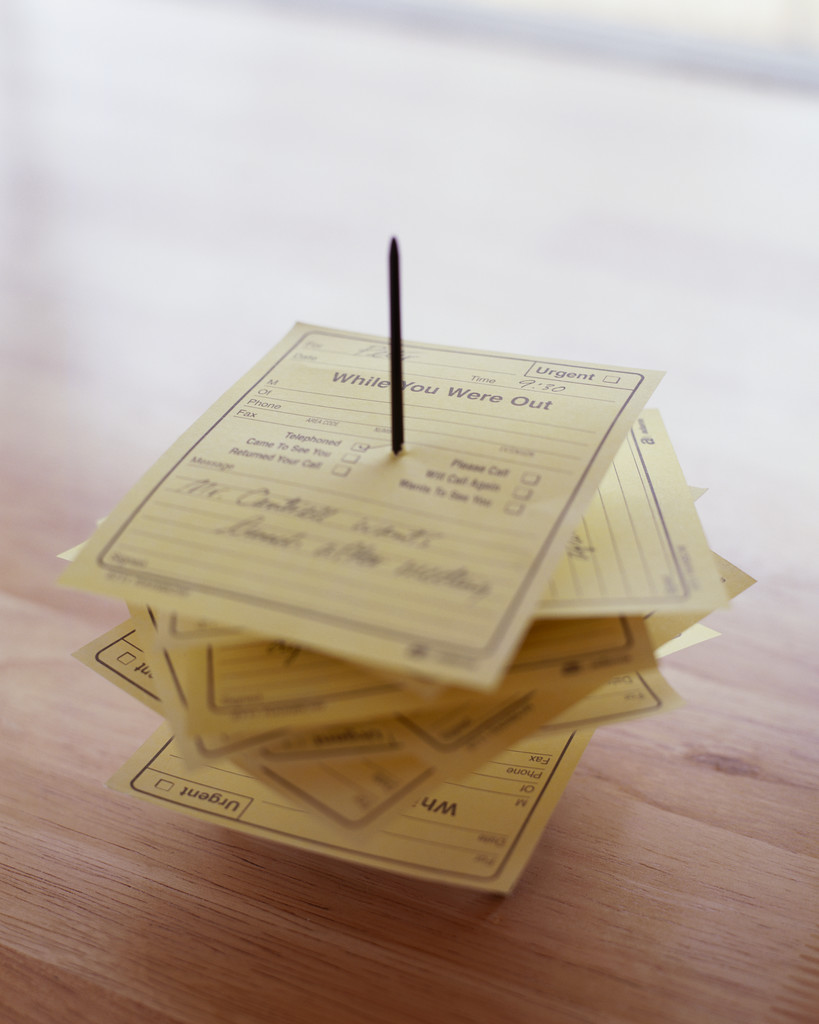 IndAS-17
LEASES
CA KUSAI GOAWALA
IndAS 17 : Leases

Operating vs Finance Lease

Substance over Form

Cost allocation

Inception and Commencement of Lease

Minimum Lease Amount

Gross Investment at absolute amount

Net Investment in Lease – PV

Contingent Rent
CA KUSAI GOAWALA
IRR

Land Building Separate

Finance Lease – Initial Recognition : FV or PV of  
          minimum lease payments

Disclose Assets = Liability – Direct cost incurred

Subsequent measurement – apportion finance cost and  
                  repayments

Brokerage – expense in P&L for lessor and capitalize 
                  for lessee

Operating Leases – Income and Expense over straight 
                  line method

Brokerage over lease term

Depreciation to be provided
CA KUSAI GOAWALA
Impairment 

Sales and Lease Back transaction

Whether finance or operating lease

If Finance Lease :

Profit on sale deferred and amortised over lease period 

If Operating Lease 

Sales at Fair Value – recognize profit

Sales below fair value – profit/loss recognized – if compensated by rentals – amortise

Sales above fair value – excess - amortise over lease period
CA KUSAI GOAWALA
IndAS - 17
LEASE
O/L (Rented Premises)
F/L (Sale)
Lessee
Lessee
Lessor
Lessor
I/R
Rent Income
Rent Exp
Dep. Exp for Rental over lease period
Financial Assets – Receivable
FV or PV of Minimum Lease Rents
Disclose Assets = Liability – Direct cost Incurred
Selling Exp – When Sale Recognise
S/R
Interest + Repayment
Interest + Repayment + As per Amortisation
CA KUSAI GOAWALA
IndAS - 17
SALE LEASE BACK treated as 
OPERATING LEASE
Sale at FV
Sales Below FV
Sales Above FV
Profit / loss recognised if compensated by higher lease rental
Excess Amortise over Lease Period
Recognise Profit
CA KUSAI GOAWALA
Comparisons
CA KUSAI GOAWALA
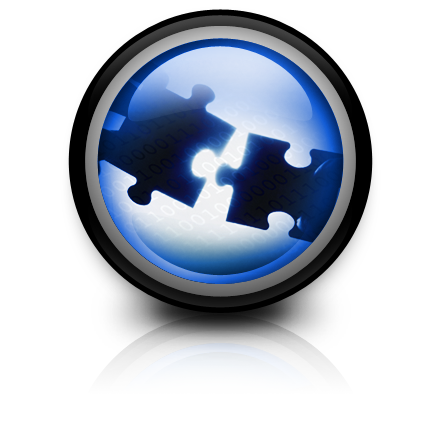 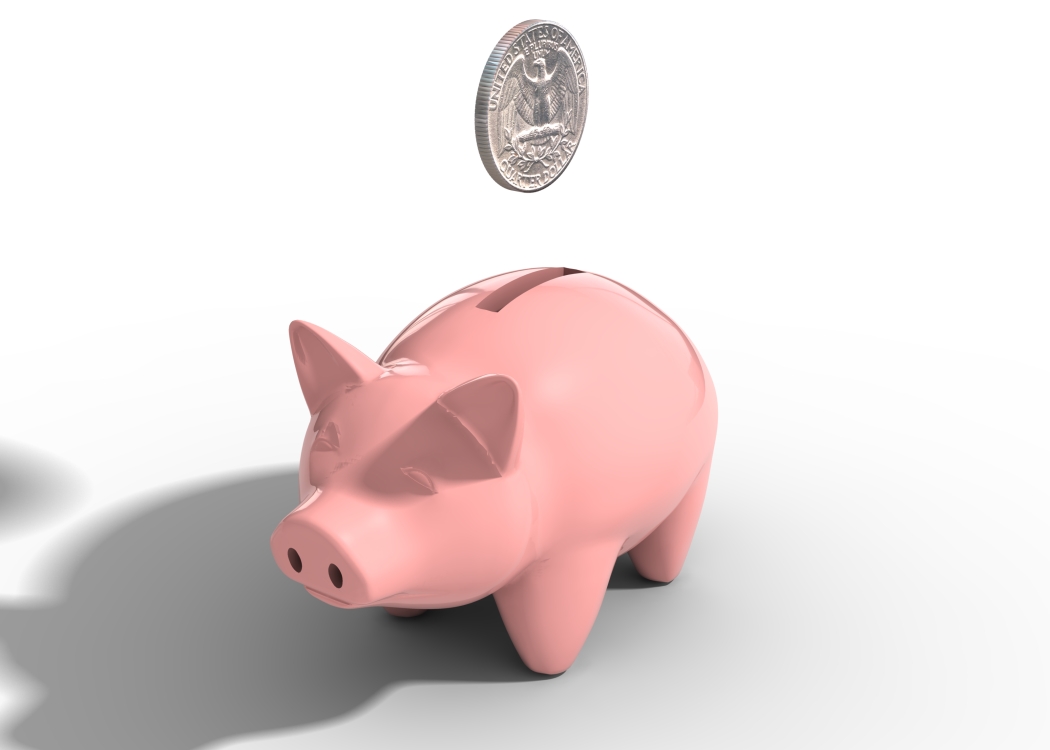 IndAS-115
REVENUE FROM CONTRACTS
CA KUSAI GOAWALA
Differences between IndAS and existing Indian Accounting Standards
The Standard replaces the following Standards : 
  AS 9 Revenue Recognition IAS18 
  AS 7 Construction Contracts IAS 11 
Includes : Revenue from Contracts with Customers
   --for sale of goods
   --for sale of services
   --for other income
   --for construction 
Scopes out : lease contracts
                      insurance contracts
                      financial instruments etc
CA KUSAI GOAWALA
4
Recognition

Recognize revenue once the performance obligations are fulfilled.
Recognize revenue when the control of the promised asset is transferred by the entity. The standard provides indicators of transfer of control.
Satisfaction of performance obligations over a period of time.
CA KUSAI GOAWALA
Combination of Contracts
 Guidance for evaluation of performance obligations
 Allocation of the transaction price to separate obligations
 Revenue recognised : 
  -- as “ Control “ of the goods and services underlying the performance obligation is transferred to the customer
 Need to determine
  --Whether control is transferred over time, if not, at a point of time
CA KUSAI GOAWALA
If performance obligation satisfied over time, revenue is recognised by measuring progress towards complete satisfaction ( by using either output or input methods )
  --and only if it can reasonably measure its progress, else, revenue should be recognised, only to the extent of contract costs incurred of which recovery is probable 
Application guidance for transactions, such as
  --Sale with a right to return 
  --Warranties etc.
CA KUSAI GOAWALA
Recognition :
  --a financial asset (right to cash/other financial asset)
  --an intangible asset (right to receive cash from public on use
  --both.
Contract Cost – Incremental cost for obtaining the Contract
Cost is an asset to be amortised when transfer to the customer takes place.
Impairment loss to be provided if consideration receivable is less than the carrying amount.
Presentation – Contract Asset/Contract Liability
CA KUSAI GOAWALA
STEPS TO ACCOUNT FOR REVENUE
(STEP 1) Identify the contract(s) with a customer.
           Contract modification.

(STEP 2) Identify the separate performance obligations in the contract  
            Non – refundable upfront fees (and some related costs)

(STEP 3) Determine the transaction price
            Variable consideration
             Volume discounts – first specific and then proportionately
             Rebate and coupons
             Time value of money
             Prompt payment discounts
             Non cash considerations
             Consideration payable to a customer
CA KUSAI GOAWALA
(STEP 4) Allocate the transaction price to the separate performance obligations.

 Allocation based on standalone selling prices.
 Allocation of a discount
 Allocation of variable consideration
 Changes in transaction prices
CA KUSAI GOAWALA
(STEP 5) Recognize Revenue when (or as) the entity satisfies a performance obligations 

 Performance obligations completed at a point in time
 Customer acceptance
 Bill and hold arrangements 
 Performance obligations satisfied over time
 Simultaneous receipt and consumption of the benefits of the entity’s performance
 Customer controls the asset as it is created or enhanced
 Alternative use to the entity
CA KUSAI GOAWALA
In cases where performance obligations are fulfilled over a period of time, revenue can be recognized if:-
Customer avails the benefit soon as company renders services (for e.g. cleaning services)
 Additional work-in-process where the asset is controlled by customer or
 Entity has a legal right to recover payment against part of the work done and the work so done is of no use to the company.
Apply these methods only when control is transferred to customer. Any change in progress is treated as change in accounting estimate.
CA KUSAI GOAWALA
Stage of completion can be determine as under
a)  Output Method :
	By survey of work performed
	By milestones achieved
	Units of production/deliveries

b) Input Method
	Cost to cost method : The % completion would be    	estimated by comparing total cost incurred to 	     	date with total cost expected for the entire contract. 	However this is not acceptable method as wastages can 	creep in
		Labour Hours, Machine Hours etc
		Completion of Physical proportion of the contract work.

 Uncertainty in collection amounts to expenses to be written of as an expense and not deductible from revenue.

 Contract Losses to be recognized immediately.
CA KUSAI GOAWALA
Measurement 
   Initial measurement
   Subsequent measurement
Multiple performance obligations- transaction price
   Transaction price
Variable consideration
 Factoring difficulties in estimating variable consideration
 Financing component
 Non-cash consideration
 Consideration payable to customer
 At the time of recognition of revenue there is a presumption that contracts won't be cancelled.
CA KUSAI GOAWALA
Variable consideration
(discounts, refunds, price concessions. Rebates, credits, performance bonus, incentives, contingent upon some event)
Customer is expecting a price concession from the company based on the past practices, policies, etc. and it is expected that the price to customer shall be less than the price stated in the contract.
The company has an intention to provide price concessions to customer
whichever method is applied, it should be applied consistently.
Refund liabilities or contract liabilities expected to be paid should be updated at each period end. The standard contains separate guidance on sale with a right-to-return basis.
CA KUSAI GOAWALA
Financing component
Interest expense/ income 
Deferred Consideration
 Non-cash consideration
At fair value
Consideration payable to consumer	
Coupons etc
Case Study :
Company sells oats breakfast to a convenience stores. It pays for (a) Slotting fee for placement of its products
(b) Advertisement fee for billboard
Item (a) Should be deducted from Transaction Price as no separate service rendered
Item (b) should be considered as advertisement expense
CA KUSAI GOAWALA
Other principles
The standard also defines specific guidance on following:-
 Sale with a right to return
Customer dissatisfaction
Expectation about refund liability
Exchanges will not be considered as returns
Recognise the amount expected to be retained and not return
 Warranties
Assurance that the product will perform
Above assurance with service to be provided
Provide warranty cost IndAS37
Warranties purchased separately – separate service 
A law that requires to entity to pay compensation for damages does not give rise to performance obligation.
CA KUSAI GOAWALA
Case Study
Company sells 100 jeans at Rs.1000 – with 30 day  return period.
Cost of jean Rs.600
Estimated Expected returns 25%
Sales 75 x 1000 = 75000
Cost  75 x 600   = 45000
Create Asset 25 x 600 = 15000
Create liability 25 x 1000 = 25000
CA KUSAI GOAWALA
Principle vs Agent
Agent will only recognise fee or commission when control of goods transferred
Principle will recognise only when agent has performed

Customer options for additional goods or services
	Sales incentives, customer awards, points, contract renewal 	options, discount on further goods or services.		
	Estimate the discount and benefit and deduct from 	Transaction price
CA KUSAI GOAWALA
Non refundable upfront fees
Joining fees of health clubs, activation fee in telecom, set up fee in service industry, initiation fee in supply contracts
Principle will recognise when the performance obligation has been met
Case Study – Coaching classes collect 25% upfront fee – no upfront recognition
Licensing
	Software, motion pictures, franchisee fees, patents, TM.
	Distinct or combined with goods/services
	License forms part of tangible goods
	Granting license to access contents – online
	Entity’s promise for use of license
		- License to use IP at point of time
		- License to use IP at a period of time
CA KUSAI GOAWALA
Repurchase Agreements
Obligation to repurchase (forward)
Right to repurchase (Call option)
For both the above options
Do not recognise sale
Account as Finance Lease
Financing Arrangement
If option lapses, recognise revenue – derecognise liability

Obligation to repurchase at the request of the customer (Put Option)
If PP (Put Price) < SP – account for lease as per IndAS17
However, if customer does not have any incentive since PP < Market Price
Account as normal sale minus provision for right of return
If PP (Put Price) >= SP – account as financing transaction
However, if customer does not have any incentive since PP < Market Price
Account as normal sale minus provision for right of return
If option lapses, recognise revenue – derecognise liability
CA KUSAI GOAWALA
Consignment Arrangements
Donot recognise unless controlled by third parties
Indication of consignment nature
Product controlled by entity until delivered to customer or specific period expires
Dealer is able to return the goods
No obligation to pay for the products although he may give a deposit

Bill and Hold
	Transfers effective control although no physical delivery
	Indicators
		Goods should be identifiable
		Ready for despatch
		the reason must be substantive – customer requests
		entity should not have the ability to use the goods
Recognise the sales except for pending performance for any custodial services
CA KUSAI GOAWALA
Customer Acceptances
To objectively determine 
Customer’s acceptance is a formality. Acceptance is based on specifications supplied. If supplied as per specifications, recognise.
Pending performance – installations etc
Cannot determine transfer of control – do not recognise
Trial period – lapses – recognise
CA KUSAI GOAWALA
Real Estate Sales in India and IndAS115
Under Indian GAAP – Guidance Note – AS7
Transfer of significant risk and reward, revenue can be determined
Conditions of threshold limits are met
Conditions under AS 9 and AS7 are met
Recognise on percentage completion basis

IndAS115 requires compliance of the following conditions :
Customer simultaneously receives and consumes benefit
Developers performance enhances the value of the asset controlled by customer
No alternative use to the developer 
Enforceable right to recover payment for performance completed upto date
Compliance with last two is possible. However, first two is difficult.
Terms of contract to be seen
What happens in case of 10% on booking and 90% on possession
CA KUSAI GOAWALA
Disclosures

  The standard prescribes various disclosures  as under :-
  Qualitative and Quantitative aspects about the contract  
Disaggregation of revenue
Contract Balances
Performance obligations
   Transaction price allocation
Significant judgments applied
Timing of satisfaction of performance obligation
 Determination of transaction price and amount allocated to performance obligation
CA KUSAI GOAWALA
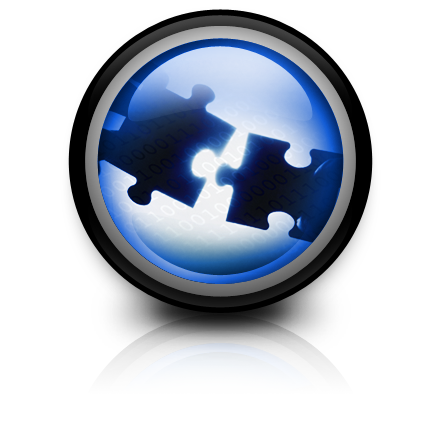 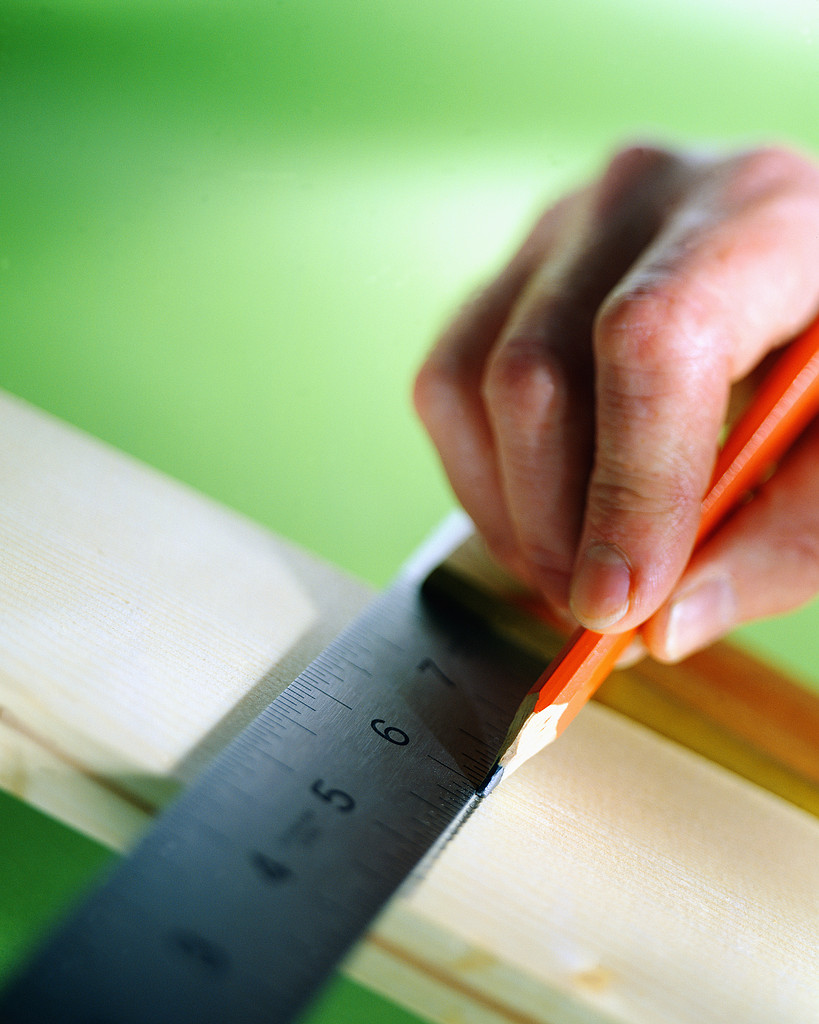 IndAS-109
FINANCIAL INSTRUMENTS:
RECOGNITION 
& MEASUREMENT
CA KUSAI GOAWALA
Appetizers :
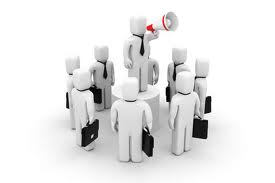 CA KUSAI GOAWALA
Appetizers :
Financial Instruments is one of most complex Standards amongst all standards
Requires three standards comprising of nearly 400 pages to cover the subject
It is a copy paste of the Financial Instruments under IFRS (even examples are same)
CA KUSAI GOAWALA
Appetizers :
The Accounting Standards are constituted to bring out real profit or loss of an entityThe financial engineering in various products are exposed and impact on profit and loss is correctly reflected
Financial Instruments are complex in nature due to its creation out of fertile minds of financial wizards
They are common in nature and found everywhere.
Derivative is one of the most complicated aspect of this Standard
CA KUSAI GOAWALA
Appetizers :
One may find such derivatives in many contracts. 
For example :
Sale proceeds determined based on lease rentals
Lease rentals linked to sales of tenants
Technical consultancy – kicker incentive by way of stock option 
Variable Interest rates in bank loans
Convertible Preference Shares
CA KUSAI GOAWALA
Appetizers :
IFRS is replaced IAS 39 with a new simplified standard IFRS 9.
CA KUSAI GOAWALA
Presentation IndAS 32
Substance over Form
Redeemable Preference Shares
Compulsorily Convertible Debentures
CA KUSAI GOAWALA
Standards under discussion :
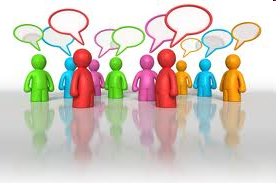 CA KUSAI GOAWALA
Standards under discussion :
CA KUSAI GOAWALA
Basic Principles underlying these Standards

Fair Value Concept

Present Value method

Effective Interest Method

IRR and Amortised Value

Substance over form - Presentation

Off Balance Sheet Items will be recognised
CA KUSAI GOAWALA
What is a Financial Instrument (FI) ??
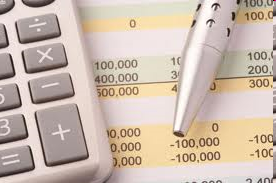 CA KUSAI GOAWALA
Financial Instrument (FI)
Any contract :
That creates a Financial Asset (FA) for one entity
	And
Creates Either a Financial Liability (FL) or Equity (E) for other entity
CA KUSAI GOAWALA
Example Financial Instrument (FI)
Entity A
Entity B
Loan Given ( FA )
Loan Taken ( FL )
Debtor ( FA )
Creditor ( FL )
Shares of B ( FA )
Equities
Debentures ( FA )
Debentures ( FL )
CA KUSAI GOAWALA
What is a Financial Asset (FA) ??
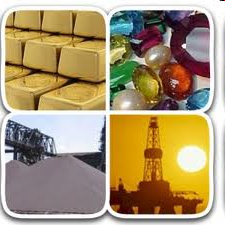 CA KUSAI GOAWALA
Financial Asset (FA)
Any asset that is:
Cash
Equity of another entity
Right to receive cash or any other FA
Right to exchange FA or FL
Derivative
CA KUSAI GOAWALA
What is a Financial Liability (FL) ??
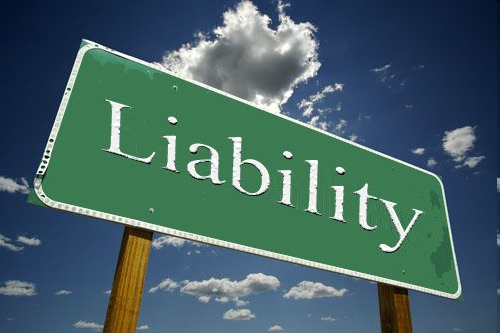 CA KUSAI GOAWALA
Financial Liability (FL)
Any liability that is:
Contract to deliver cash or any FA of the entity
Exchange FA or FL with another entity
Contract to settle by issuing own variable numbers of equity (for e.g. Conversion of a liability to Equity)
CA KUSAI GOAWALA
Classification of FA and FL
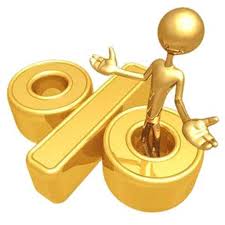 CA KUSAI GOAWALA
Classification 
based on business model
Characteristics of cash flow from contract
Types
FA that are subsequently measured at :
Amortised Cost (Earlier HTM and LR)
Fair Value through OCI (earlier AFS)
Fair Value through PL (Earlier FVPL)

Classification can change if the business model changes
Entity cannot reclassify its liabilities
CA KUSAI GOAWALA
Classification of FA and FL
Fair Value through OCI
At amortised cost
Fair Value through Profit and Loss (FVPL)
CA KUSAI GOAWALA
At amortised cost
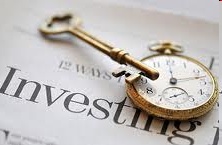 CA KUSAI GOAWALA
At Amortised Cost
Includes debt / assets acquired by entity to hold till maturity
Having business model to collect cashflows
CA KUSAI GOAWALA
Fair Value through OCI
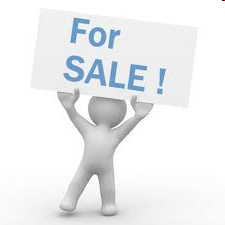 CA KUSAI GOAWALA
Fair Value through OCI
Debt Instruments
Business Model to collect cash flows and sale
Equity Instruments not held for trading – can opt for irrevocable election
CA KUSAI GOAWALA
Fair Value through Profit or Loss (FVPL)
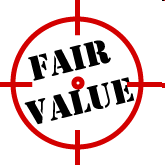 CA KUSAI GOAWALA
Fair Value through Profit or Loss (FVPL)
FA or FL acquired and held for trading (purchasing and selling in near term)
Derivatives other than  - hedge and Financial Guarantee contract
This is a Residue Section

(All Derivatives will be classified under this category only)
CA KUSAI GOAWALA
Treatment in accounts for each of the above classification
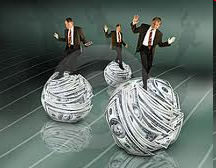 CA KUSAI GOAWALA
Treatment in accounts for each of the above classification
CA KUSAI GOAWALA
Treatment in accounts for each of the above classification
CA KUSAI GOAWALA
General
Reclassification of liabilities not permitted
Reclassification of assets permitted 
FVOCI to FVTPL = recognise gain/loss in PL
FVTPL to FVOCI = FV will be new amortised cost
AC to FVOCI = recognise gain/loss in OCI
FVOCI to AC = whatever was in OCI adjust against FV
Modification in Cash flows – revised value and carrying amount – difference in Profit and Loss
CA KUSAI GOAWALA
How to calculate Fair Value :
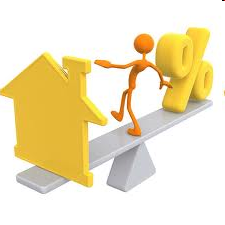 CA KUSAI GOAWALA
How to calculate Fair Value :
Active Market – quoted price 
Arm’s length price
Non active market – Valuation Techniques –
Discounted Cash Flow Method
Similar transactions of similar products
Options Model pricing
CA KUSAI GOAWALA
How to calculate Fair Value :
Options model pricing :
Binomial Method
Black Scholes Model
Greeks Model (Delta, Gamma, Theta, Vega)
Cost to carry model
CA KUSAI GOAWALA
How to calculate Fair Value :
Fair value of a loan given can be calculated by applying market rate of interest and discounting the cash flows from the same to the present value. 
This will determine the effective interest loaded in FA.
CA KUSAI GOAWALA
How to calculate amortised cost
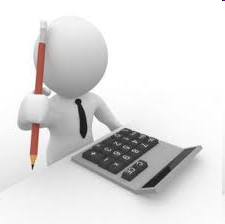 CA KUSAI GOAWALA
How to calculate amortised cost
The stream of cash flows including interest and other receivables or transaction cost payables from the FA/FL to be calculated in such a way that the net present value of the cash flows reduces to zero.
The effective interest worked out as above will be carried to profit and loss and the actual interest received/paid will be considered as cash inflow/outflow for the said FA/FL
CA KUSAI GOAWALA
What is a Derivative
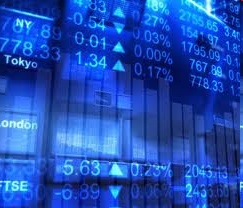 CA KUSAI GOAWALA
What is a Derivative
A Financial instrument  that meets all the following criteria :
The fair value of the entire instrument changes with the changes in the value of that underlying asset
Net investment is zero or negligible compared to the total value
Settled in future
CA KUSAI GOAWALA
Derivatives
No
Smoke
without
Fire
underlying
Derivatives
CA KUSAI GOAWALA
Derivatives
Loan sanctioned @ 12% fixed rate –not yet availed 
Market rate goes up to 12.5%
Embedded Derivative 0.5%
CA KUSAI GOAWALA
Derivatives
CA KUSAI GOAWALA
Derivatives
CA KUSAI GOAWALA
Embedded Derivative
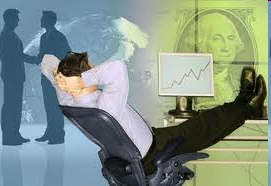 CA KUSAI GOAWALA
Embedded Derivatives v/s Compound Instruments
To explain in simple terms : any variable component of a contract which can impact the cash flows.

	     For Holder			 For Issuer
	     Embedded 			Compound 
	     Derivatives 			Instrument

Deliberate Financial Engineering and intentional shifting of certain risks between parties

Causes modification to a contract’s cash flow, based on changes in a specified variable.
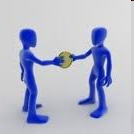 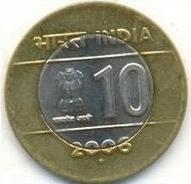 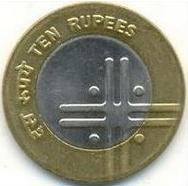 CA KUSAI GOAWALA
X Ltd. Invest in following two products of A Ltd.
CA KUSAI GOAWALA
Product 1
Product 2
MV of shares on date of conversion
` 50/-
` 50/-
No. of shares to be allotted
50000
10000
` 25,00,000/-
(50000*50)
` 5,00,000/-
(10000*50)
Value of Product
Value changes
Yes
No
Hence Classified as
For Issuer
Equity (CI)
Liabilities
Embedded derivatives
For Holder
Loan
CA KUSAI GOAWALA
Embedded Derivative :
Host agreement – could be financial as well non financial instrument.
Derivative component

If Host agreement is financial instrument – do not split
CA KUSAI GOAWALA
Embedded Derivative :
If the entire FI is covered under FVPL, then it need not be separated irrespective whether CR or NCR.
If Derivative component is closely related – no need to separate – account with the host component 
If Derivative is NCR, then account the same separately at FV.
If Value of a Derivative cannot be computed, directly apply FV of total contract – FV of host contract
CA KUSAI GOAWALA
Embedded Derivative
Is it closely Related
Split and show separate as FVPL
Is it a Derivative
Contract- FVPL
No
No
Yes
Yes
Yes
Do not Split  Embedded Derivatives
CA KUSAI GOAWALA
Embedded Derivative
Loan – fixed rate contracts with an option to borrow,  to repay the loan any time it chooses
Embedded Derivatives
Embedded Derivative can be in Debtor /Equity Investments / lease / Normal Sale / Purchase / Service Agreements / Loan Agreements
CA KUSAI GOAWALA
Compound Instrument – from the perspective of Issuer
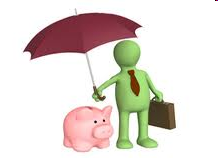 CA KUSAI GOAWALA
Compound Instrument – from the perspective of Issuer
First identify whether :
Liability 
Compound
CA KUSAI GOAWALA
Equity or Liability Table
Issuer has an obligation to settle in cash or variable shares
Yes
Liability
No
Settlement in Fixed Shares
Yes
Equity
No
Derivatives
CA KUSAI GOAWALA
Pure Liability :
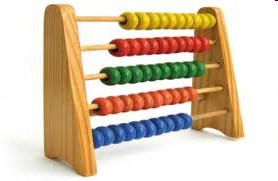 CA KUSAI GOAWALA
Pure Liability :
Settlement by paying cash or issuing another FA
Examples :
Loans
Compulsorily redeemable Debentures
Compulsorily redeemable Preference Shares
Option to the issuer to issue variable number of its shares
CA KUSAI GOAWALA
Compound (Liability + Equity)
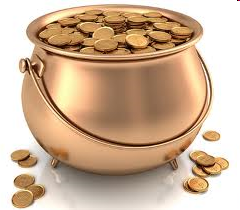 CA KUSAI GOAWALA
Compound (Liability + Equity)
The instrument provides for conversion option with fixed number of its shares for a fixed amount.

Examples :
Convertible Debentures/Preference Shares with fixed number of shares
CA KUSAI GOAWALA
Treatment in the books
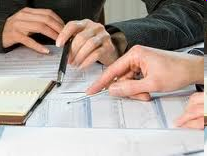 CA KUSAI GOAWALA
Treatment in the books of Issuer :
Split Equity and Liability by first working out PV of the cash flows discounted on market rate of Interest applicable to similar instruments without conversion options.
The remaining portion to be classified as equity
CA KUSAI GOAWALA
Treatment in the books of Holder :
If the entire instrument is classified as FVPL, then do not split
If not, then check whether the embedded derivative is closely related to the host or not
If risks of derivative closely related to the risks associated with host, do not split. Recognise the same together wherever the host is classified
If not closely related, then split by working out FV of derivative and classify the derivative component as FVPL and the remaining host wherever the same would have been classified
If fair value cannot be worked out classify the entire contract as FVPL. 
	(This is to prevent some companies to avoid classifying the Derivative at Fair Value for its negative impact in P&L)
CA KUSAI GOAWALA
Treatment of Financial Guarantee.
To recognize to the extent there is a probable outflow of resources.
For example Bills Discounted to be continued as debtors as well as liability to the discounter as the continued involvement is of the entity.
CA KUSAI GOAWALA
Derecognition :
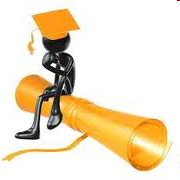 CA KUSAI GOAWALA
Derecognition :
If future cash flow ceases to exists
If all substantial risks and rewards transferred 
If although substantial risks and reward not transferred but control transferred
In case where the term of loan is changed substantially which changes the FV of the loan by 10% - derecognize the old loan and recognize the loan with revised term as new loan.
CA KUSAI GOAWALA
Impairment
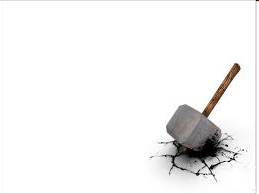 CA KUSAI GOAWALA
Impairment of Financial Assets
Assess at each balance sheet date for any objective evidence that a FA or group of FA is impaired and determine the amount
Method for working impairment amount follow AS-28 Impairment of Assets
Compare credit risk
Recognise loss allowance for expected credit losses
CA KUSAI GOAWALA
Impairment of Financial Assets
The objective evidence that FA is impaired includes but not restricted to following loss events.
	a) Significant financial difficulties of the issuer or obligor
	b) A breach of contract, such as default or delinquency in interest or principal payments
	c) It becoming probable that the borrower will enter bankruptcy or other financial reorganization
Collateral security will not affect the impairment of FA
CA KUSAI GOAWALA
Hedge Accounting
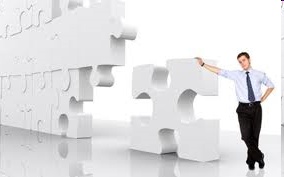 CA KUSAI GOAWALA
Hedge Accounting
Three types of Hedges :
Fair Value Hedge (FVH)
Cash Flow Hedge (CFH)
Net investment in Non integrated foreign investment
	Foreign currency hedge can either be FVH or CFH
CA KUSAI GOAWALA
Fair Value Hedge
Recognised Asset or Liability for its changes in fair value
Unrecognised Firm Commitment
CA KUSAI GOAWALA
Cash Flow Hedge
Highly probable forecast transaction
CA KUSAI GOAWALA
Hedge
Firm Commitment
Non Cancelable PO
Cancelable PO but transaction Possible
Forecast  Transaction
CA KUSAI GOAWALA
How does FV Hedge works
Contract 1 : $ 100000 :- payable on 30/06/2011 (With Supplier )
Contract 2 : Forward rate $100000 @ `45: - buy on 30/06/2011.(with Bank)
On Settlement- 30/06/2011-spot rate ` 48
			100000 * 48   4800000
		Net Bank ` 3	    -  300000
					     4500000
CA KUSAI GOAWALA
When to recognize Hedge in Financial Accounts
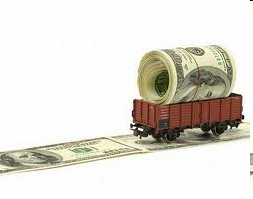 CA KUSAI GOAWALA
When to recognize Hedge in Financial Accounts
A written agreement with third party
Hedge is effective

If the above conditions are met 
     The hedge is accounted at initial recognition at fair value – which will be zero.
CA KUSAI GOAWALA
On subsequent   reporting dates before settlement
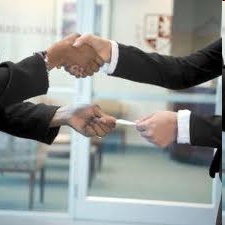 CA KUSAI GOAWALA
On subsequent reporting dates before settlement :
Fair Value – the difference to the derivative asset and credit to firm commitment
Cash Flow Hedge – to Hedge reserve account in equity and on settlement transfer to the respective account.
CA KUSAI GOAWALA
Disclosures
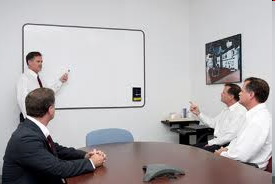 CA KUSAI GOAWALA
Disclosures :
General Principles for disclosure :

An entity should disclose information that enables users of its financial statements to evaluate the significance of financial instruments for its financial position and performance.

Specific principles :
Accounting policy for recognition of FA and FL
Classifications - basis
Valuation techniques used and assumptions made
Reclassification
Derecognition
CA KUSAI GOAWALA
Disclosures :
Collateral
Allowances account for credit losses (RDD)
Defaults and breaches
Financial assets that are either past due or impaired
Risk assessment strategy and policy
Credit Risk for debtors and receivables
Liquidity risk for liabilities
CA KUSAI GOAWALA
Disclosures :
Market risk
Hedging policy and coverage
Impact of open exposures to variable risks.
Sensitivity analysis (impact on P&L if interest rate to go up by 0.5% basis on variable interest loan)
Quantitative and Qualitative Risk assessment
CA KUSAI GOAWALA
Stringent Disclosures
Note on Interest income
Note on Financial Instruments – Recognition and Measurement
Change in method due to implementation of Accounting Standard.
Credit Risk management of receivables 
Risk on fluctuation of Interest Rates for variable interest loans
CA KUSAI GOAWALA
Miscellaneous
Regular way Purchase or Sale of financial assets
Treasury Shares
Offsetting FA and FL
CA KUSAI GOAWALA
Posers :
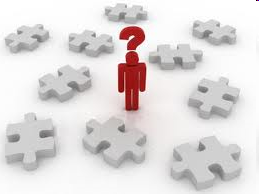 CA KUSAI GOAWALA
Posers :
Interest free loans given to Subsidiaries/JV/Associates whether covered under IndAS 109 or their respective standards.


Bills discounting – to continue to show the same as liability and not contingent liability 


ICD where terms of repayment is not specified.
CA KUSAI GOAWALA
Any Doubts
CA KUSAI GOAWALA
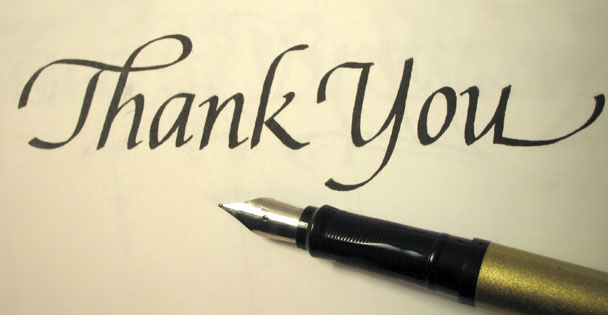 CA Kusai Goawala
kusai@gkdj.in
9823140520
www.gkdj.in